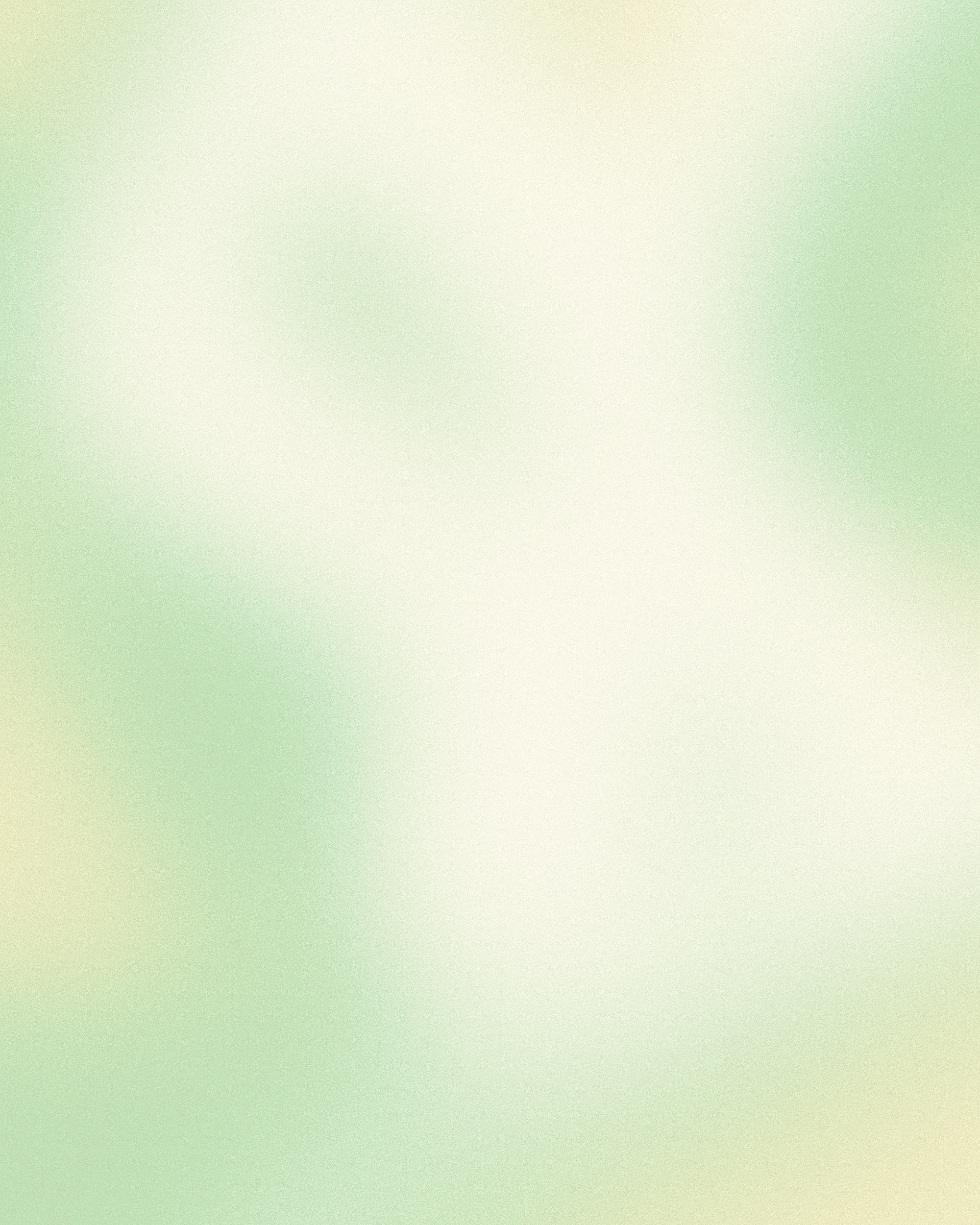 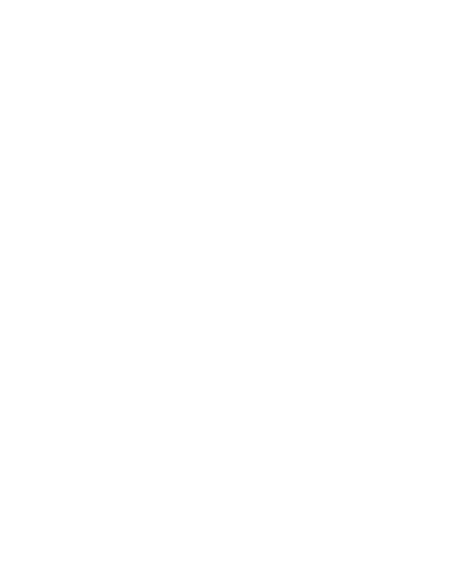 Forget drilling, billing and filling
Now we're teaching, preaching and INSPIRING!
Shiny K. George, RDH
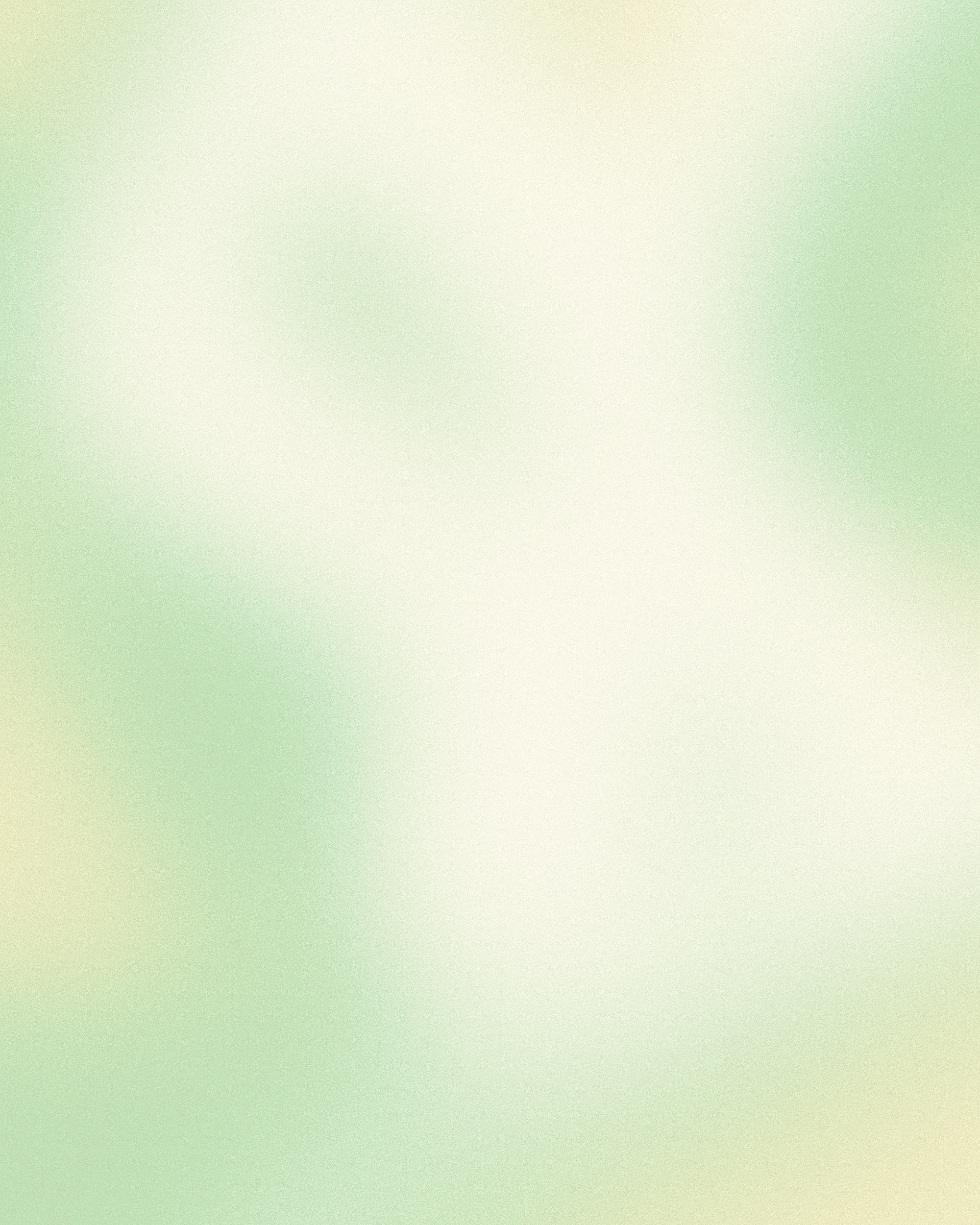 Contact Info

Shiny George
346.347.4107
SKGEORGE@ALVINISD.NET
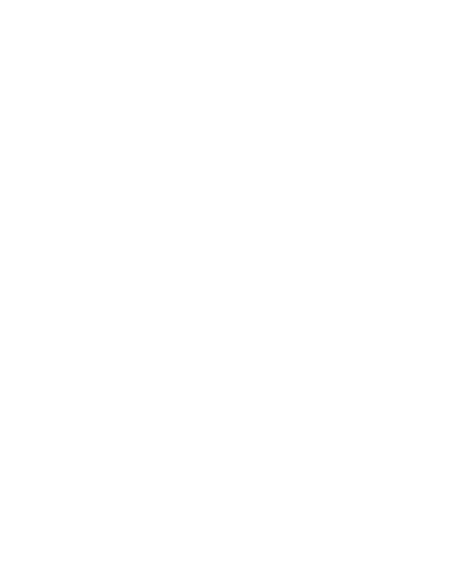 High School Dental Assisting Teachers
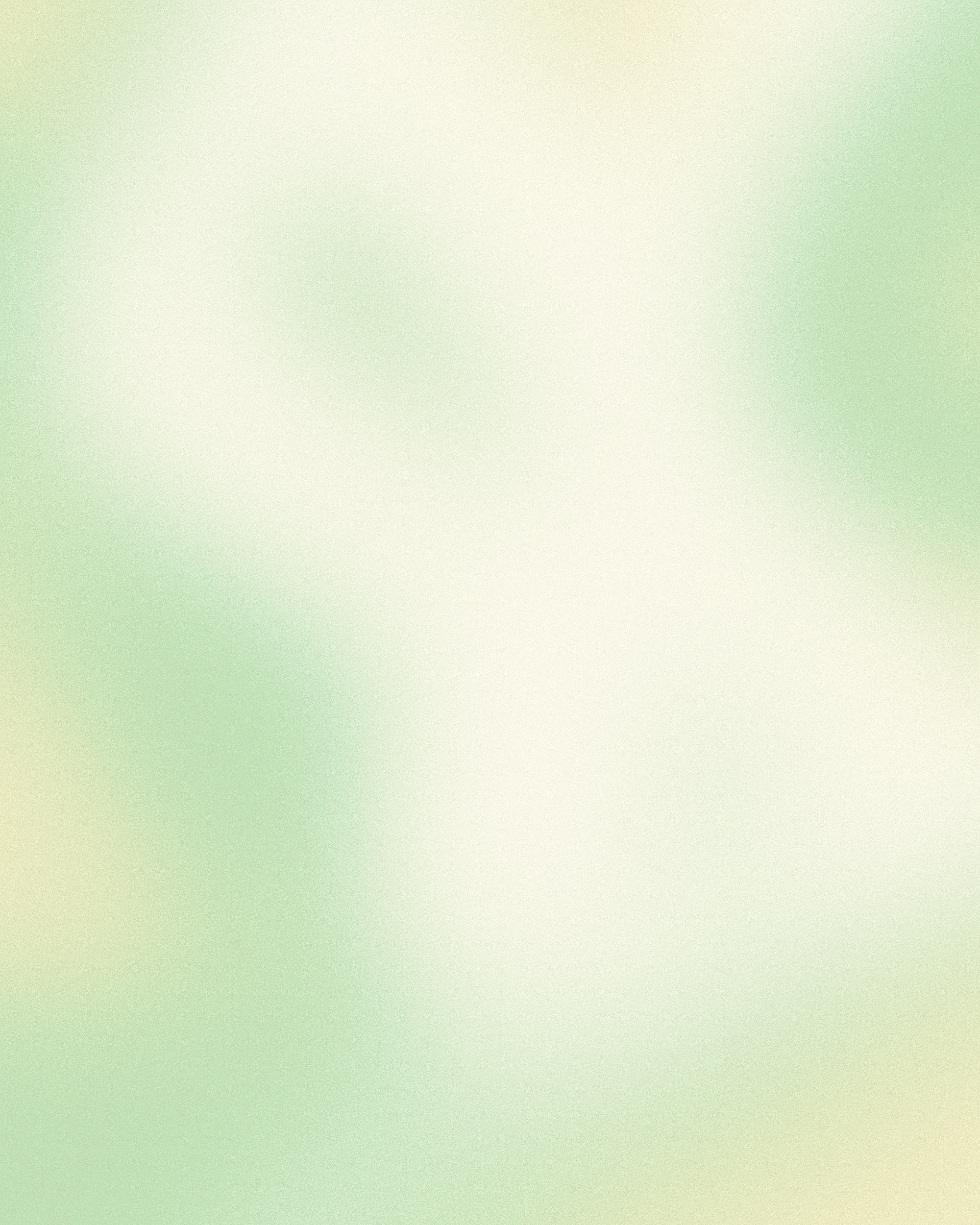 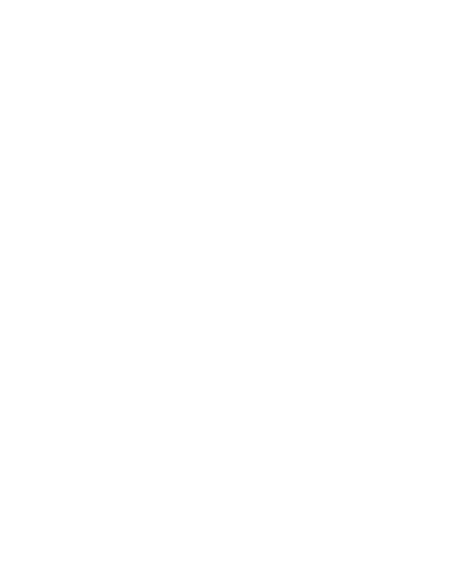 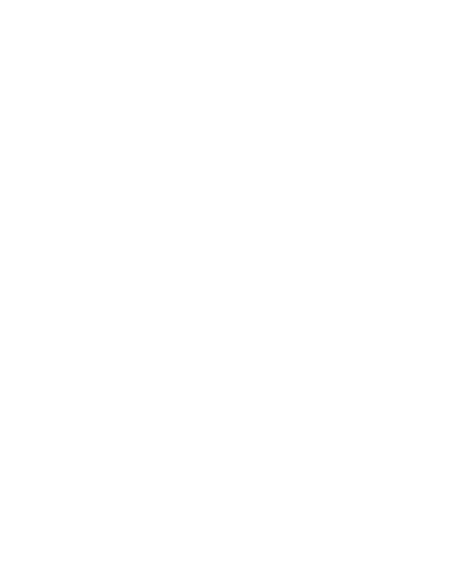 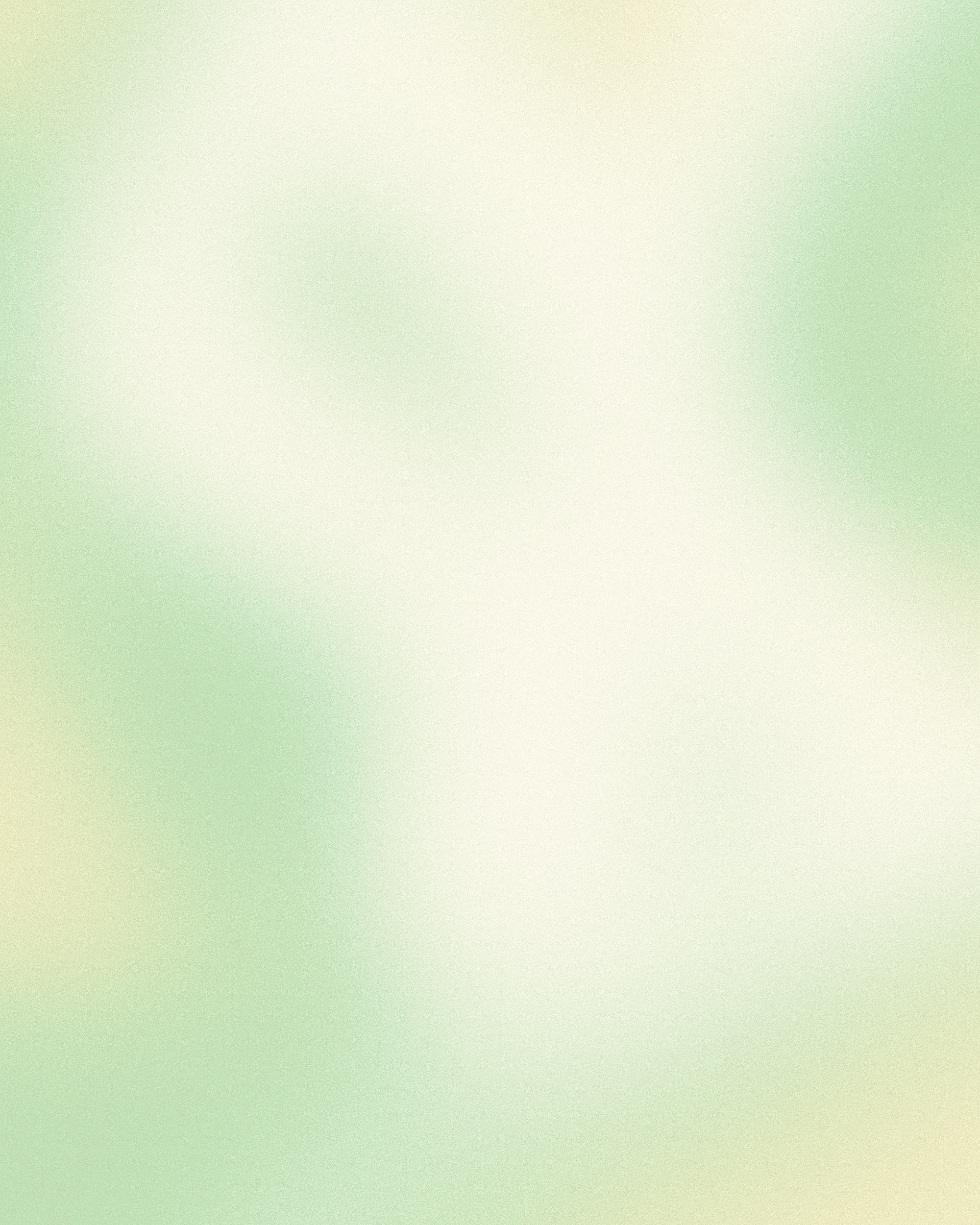 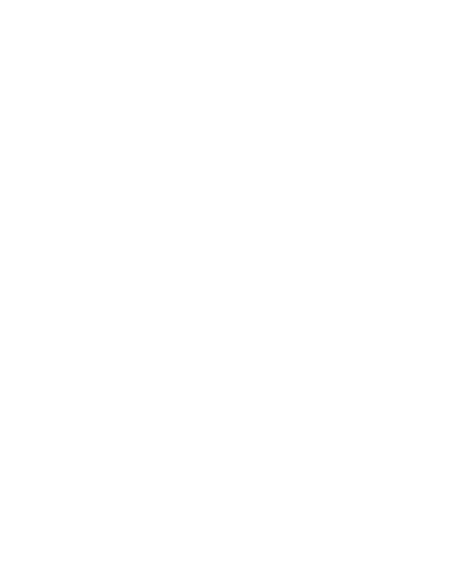 Wife
Mother
Daughter
Sister
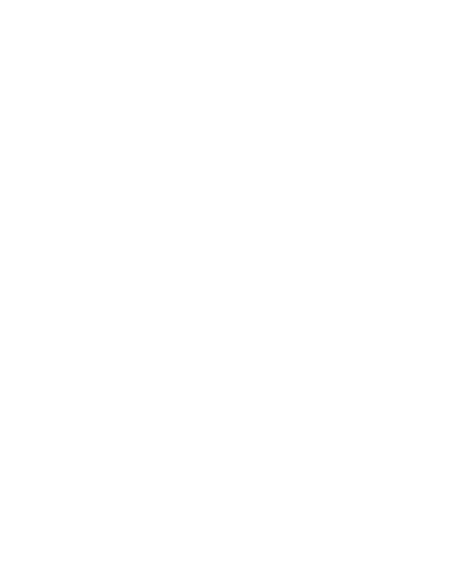 First generation American
Dental Hygienist
TEACHER
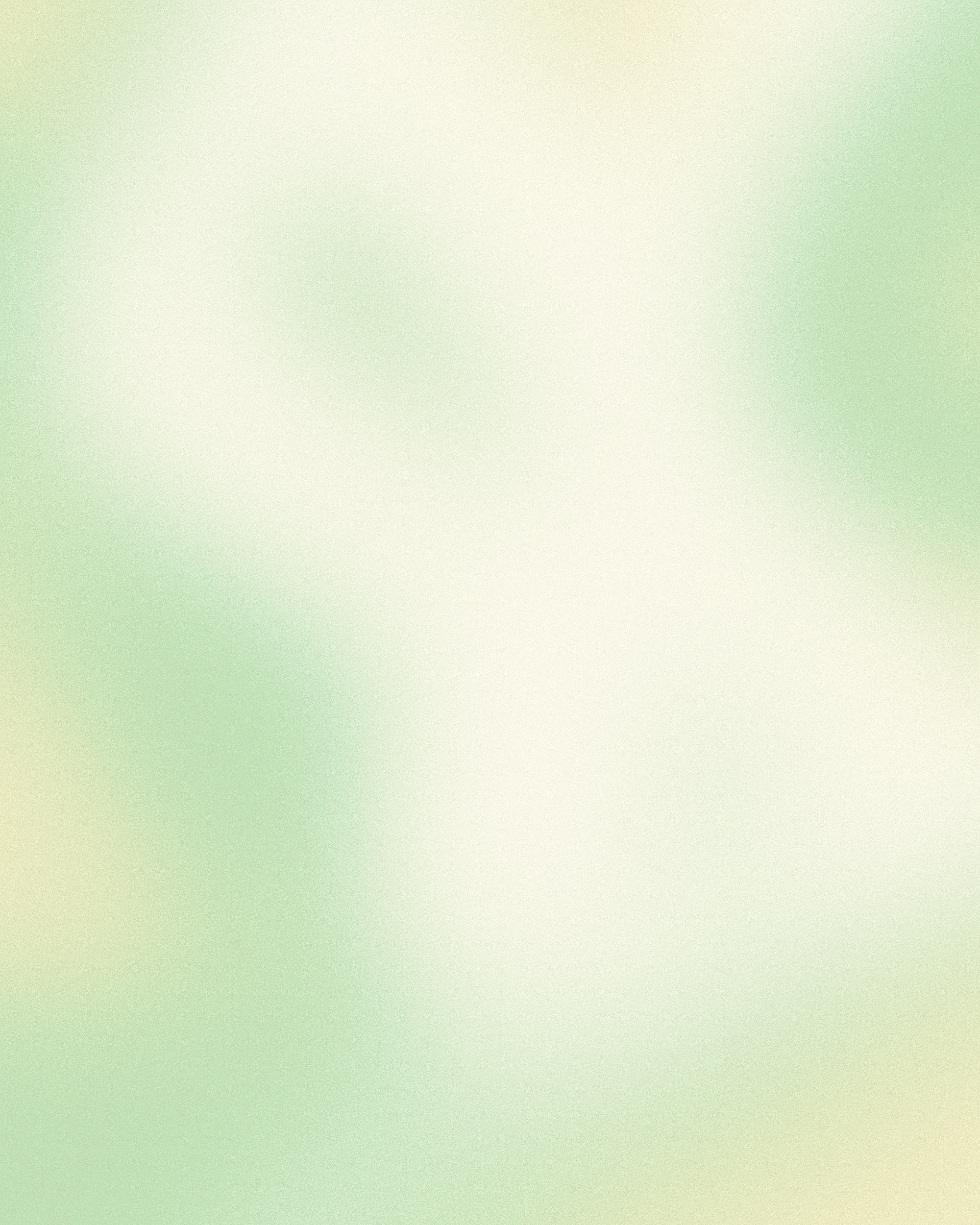 My Dental Background
*Wharton County Dental Hygiene School (2004)

*Clinical Dental Hygienist from 2004-2020

*Worked in 5 different dental private practices all over Houston, but worked primarily at Deer Park Family Dentistry
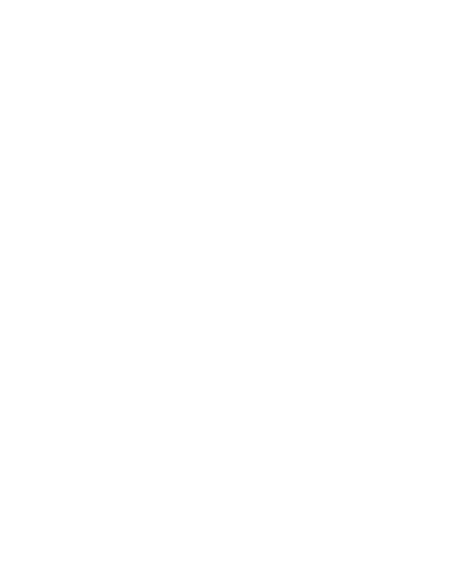 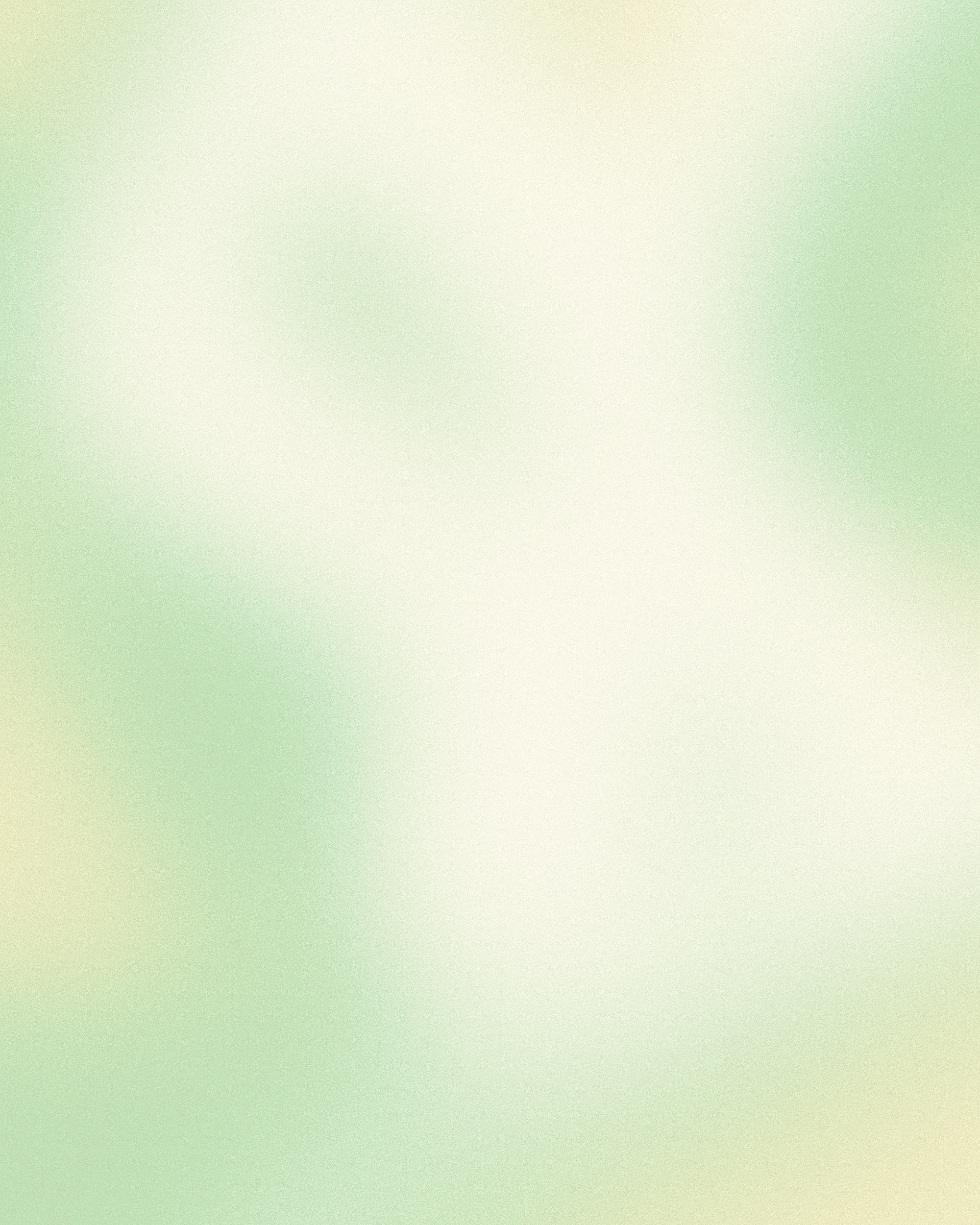 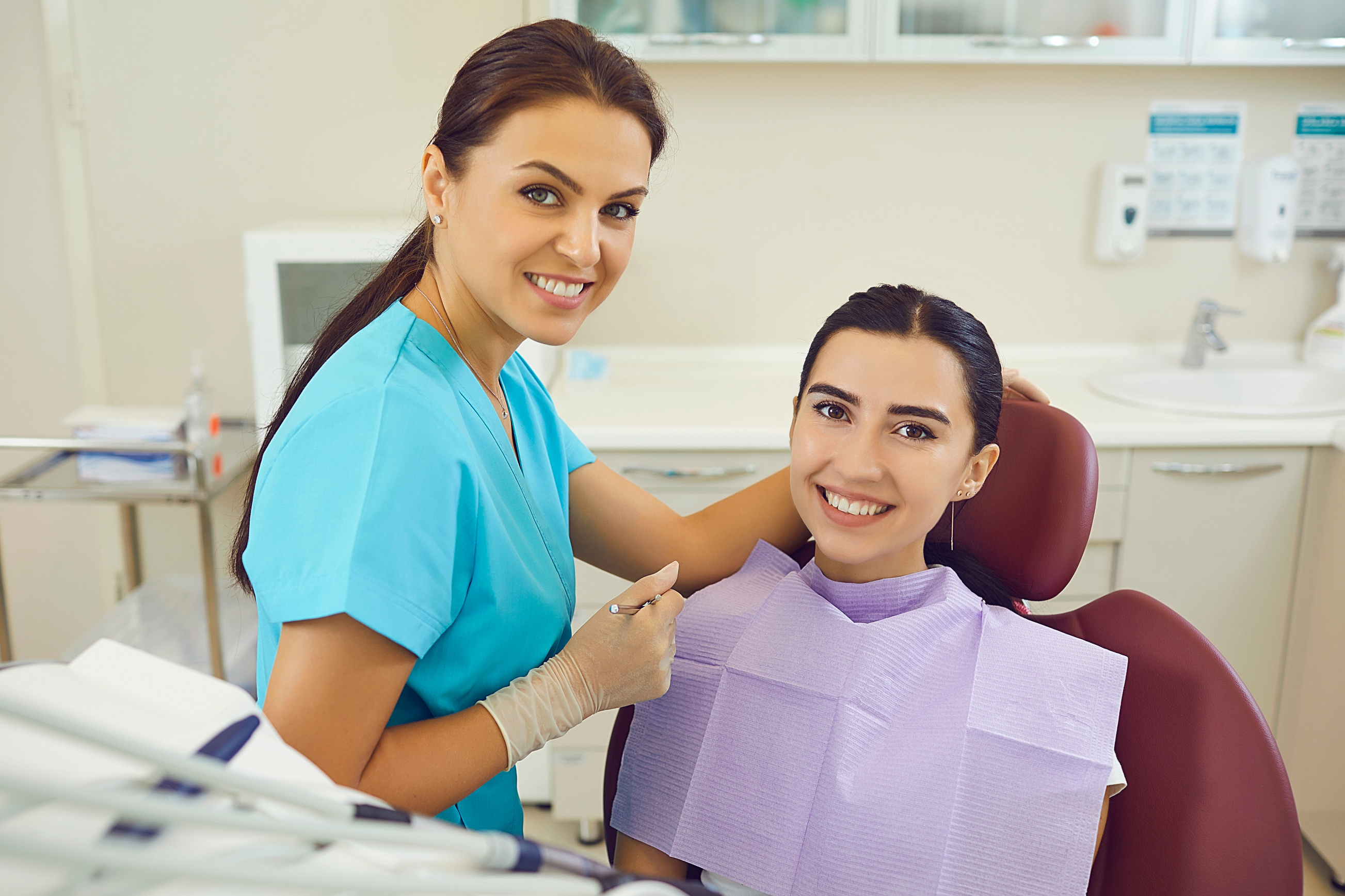 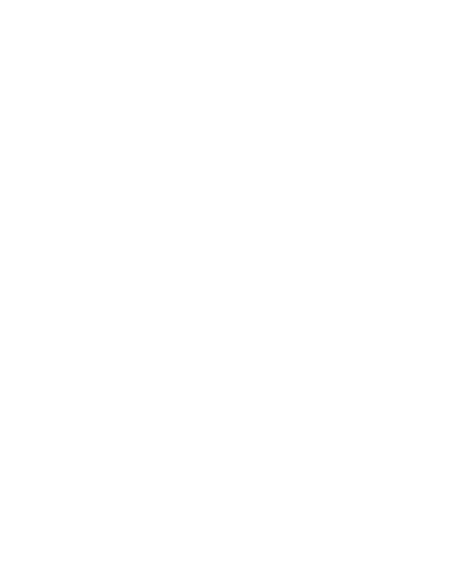 Dental professionals = Educators
Educating patients
Demonstrating techniques
Personalizing based on patient needs/ability
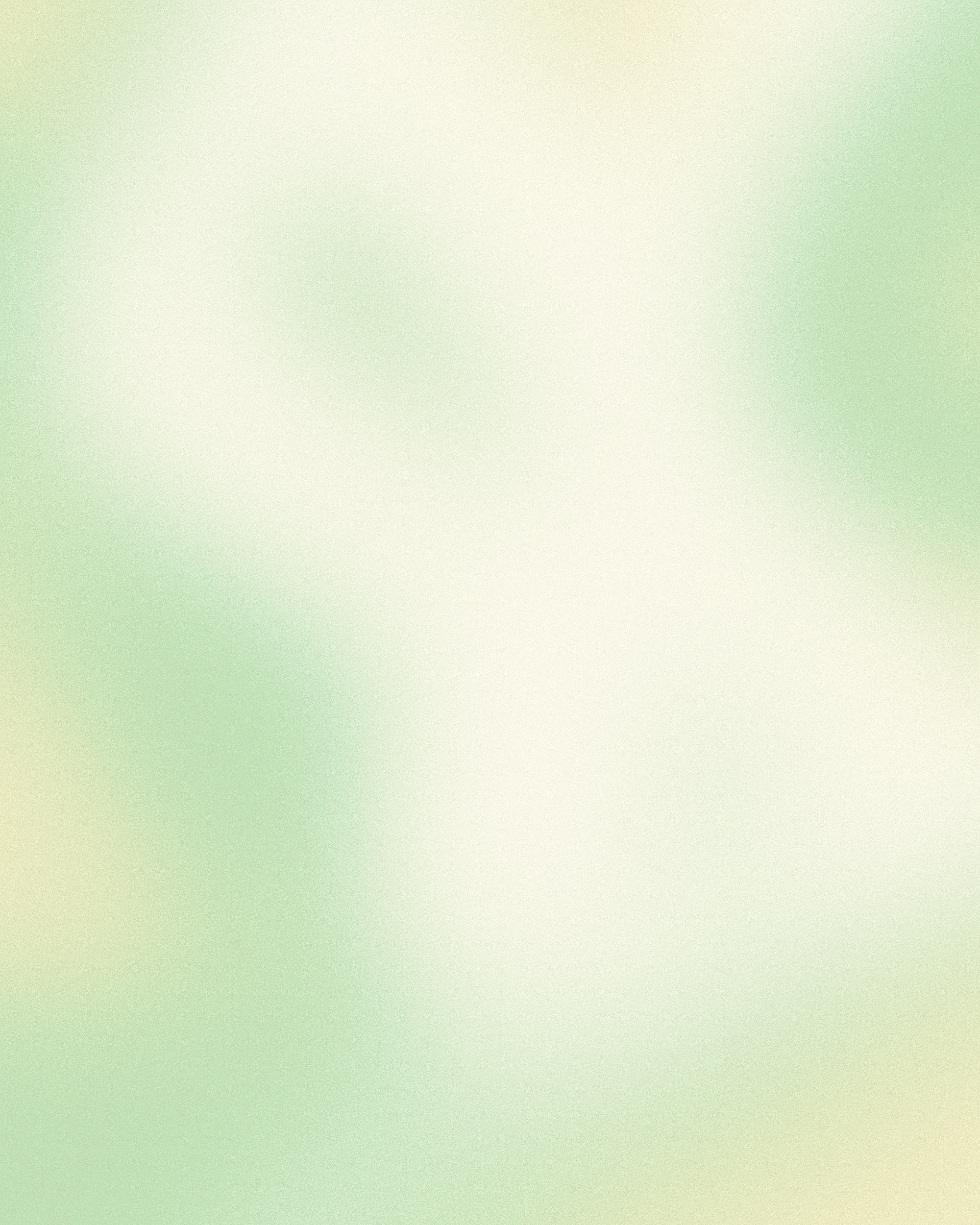 Game Time
Dental Taboo
You are trying to get YOUR team to say the word at the top of the card
You cannot say ANY variation of ANY word on the card
Each team gets to select 1 player to play--each team gets 2 minutes to go through as many cards as possible
Winning teams get a prize!!!
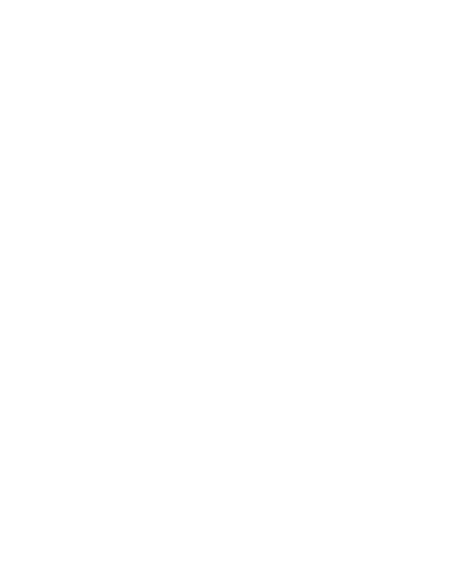 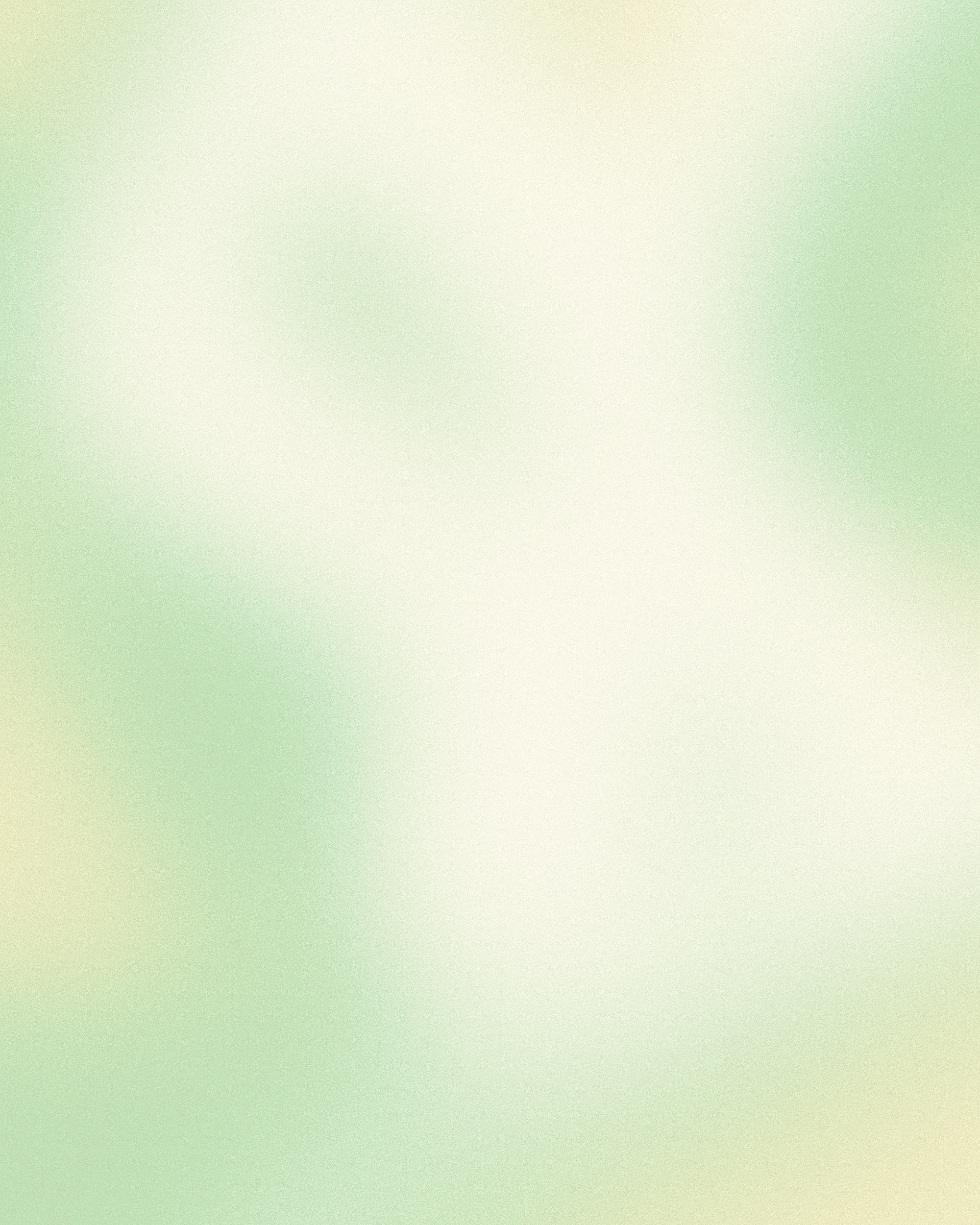 Lesson Games
*Dental Infection Control-Dental Grime Scene

*Oct Dental Hygiene Month-Tooth Fairy Kinder visits

*Dental roles--Water gun game (Dentist, Assistant, Floater,
 Sterilization Asst)

*Dental Radiology--FMX races 

*Clinical Dentistry--Hands on portion/procedure
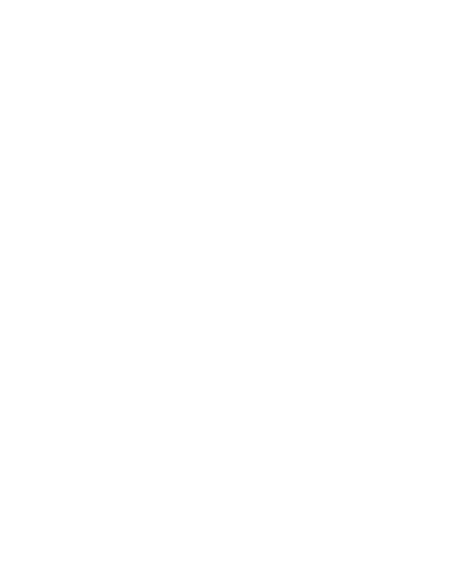 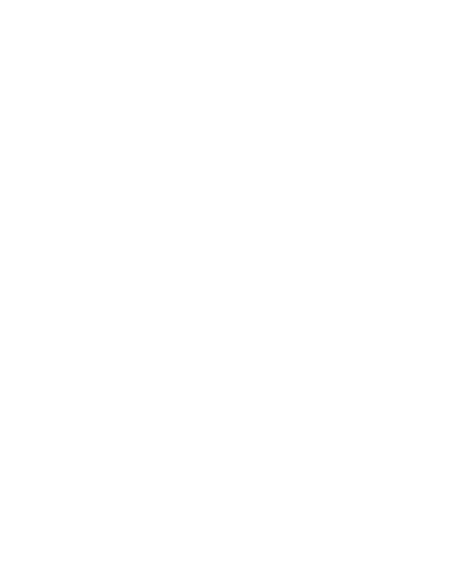 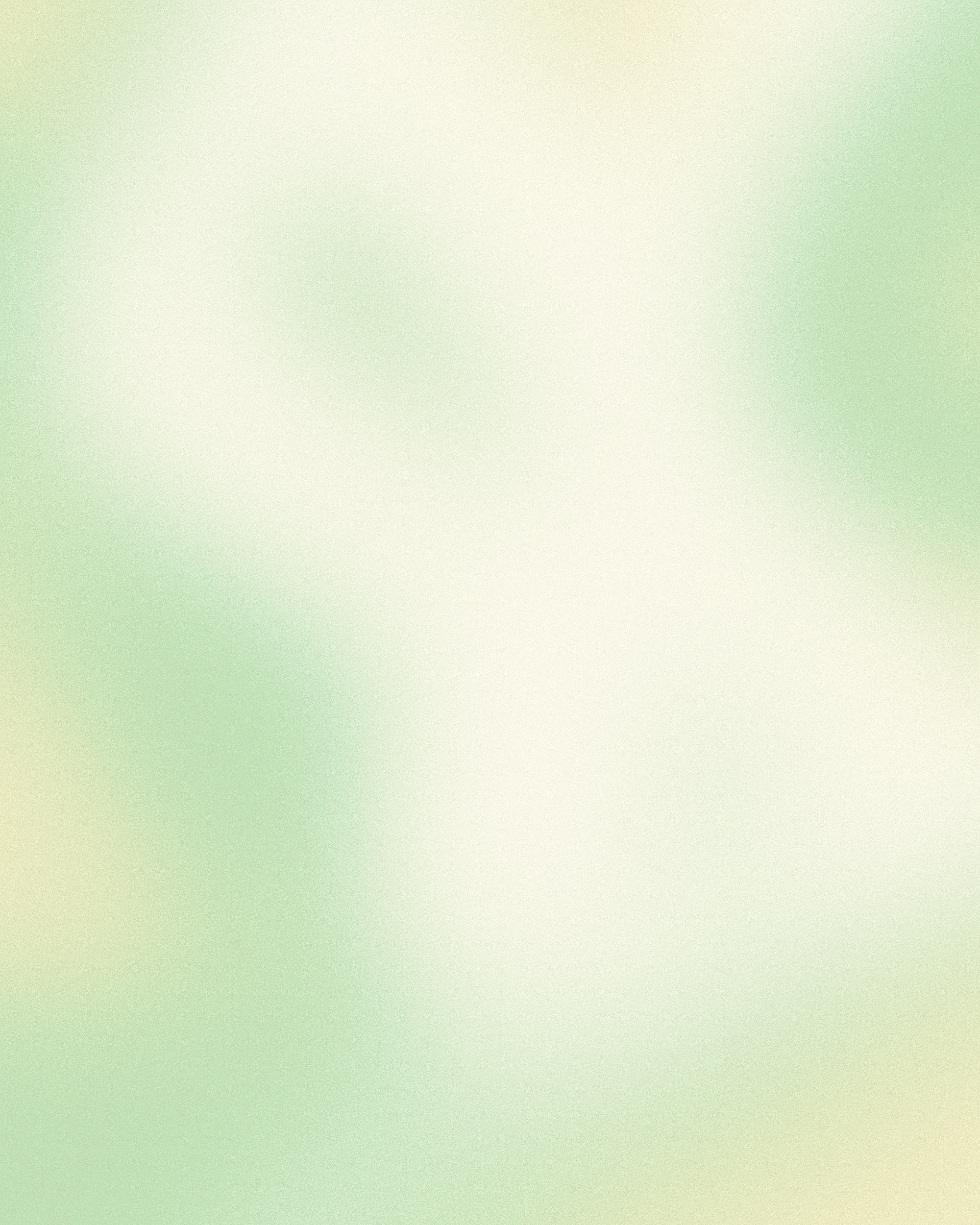 Semester Projects
2nd Semester--
Dental Procedures Notebook 

Lecture on each procedure
Taught all instruments--demo 
in lab or showed video

Hands on component--
Prophy--disclosing tab and 
used prophy angle and paste on
ourselves
Endo--Twinkie cream removal
with skewers
1st Semester--
Head and Neck Anatomy Notebook

Begin in October
Worksheets/Color Pages labeled
Teeth Sketches

2nd Dimension--
Tooth Carvings
Cut Ivory Soap in half--longwise
Creative Display
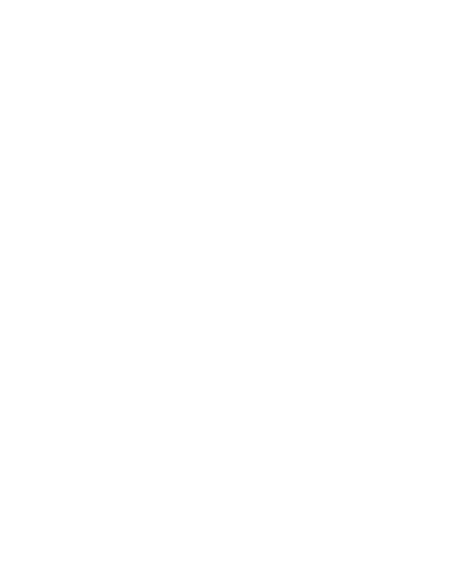 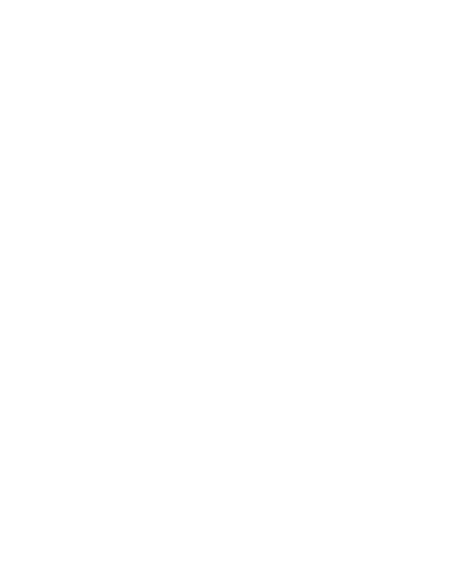 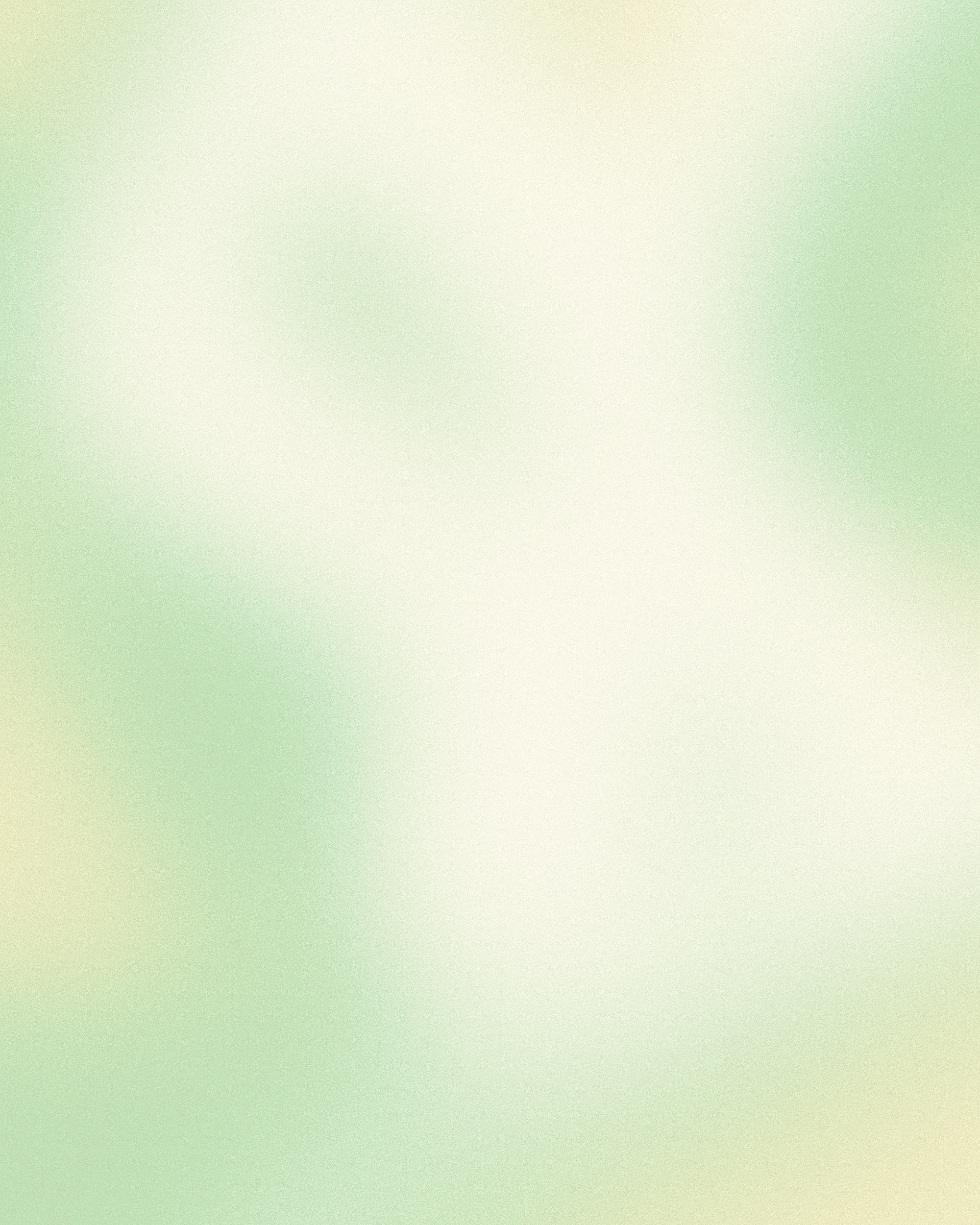 Daily Grind
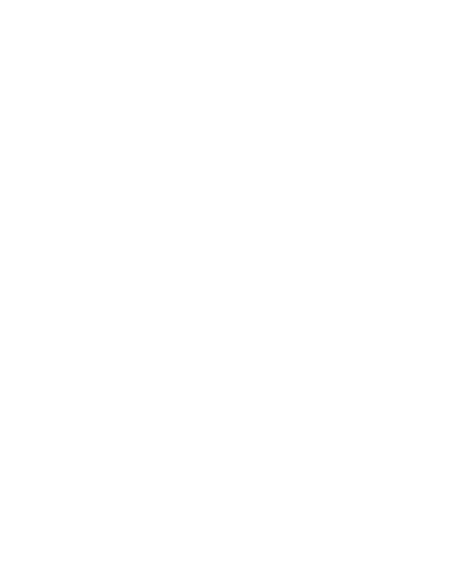 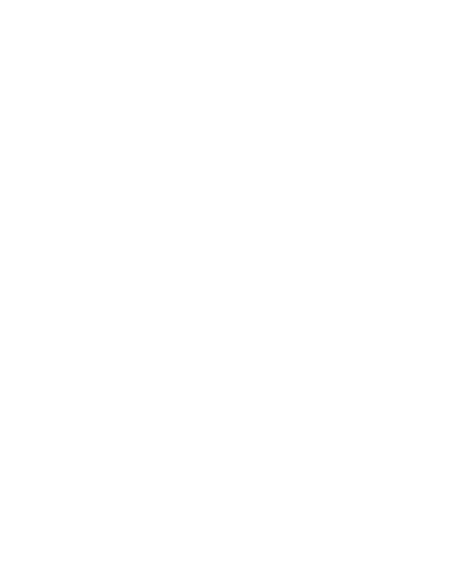 Lectures
Hands on
Semester Projects
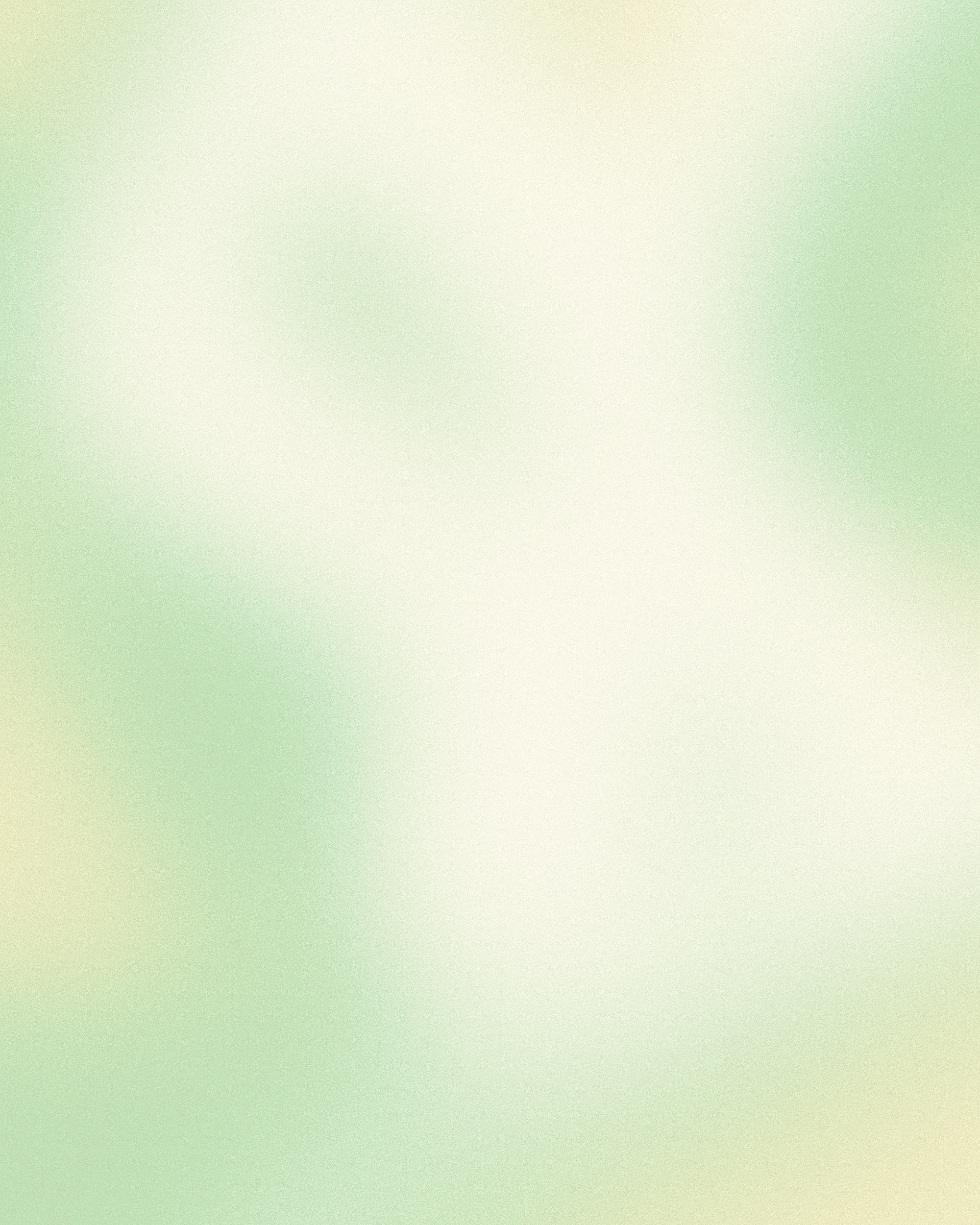 High School Vibes

*Stories--coworkers, funny patients, real life dentistry

*Field trips--Tooth fairy outings, community outreach, program advertising

*Lots of artsy stuff--coloring, drawing, cutting etc
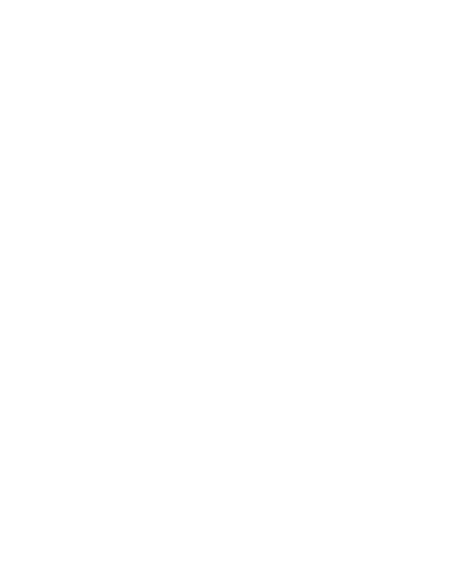 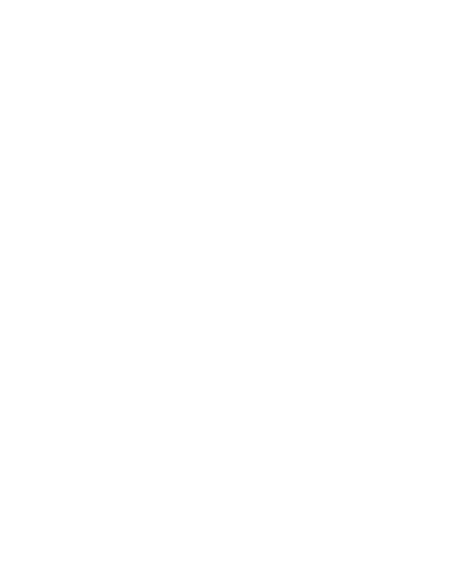 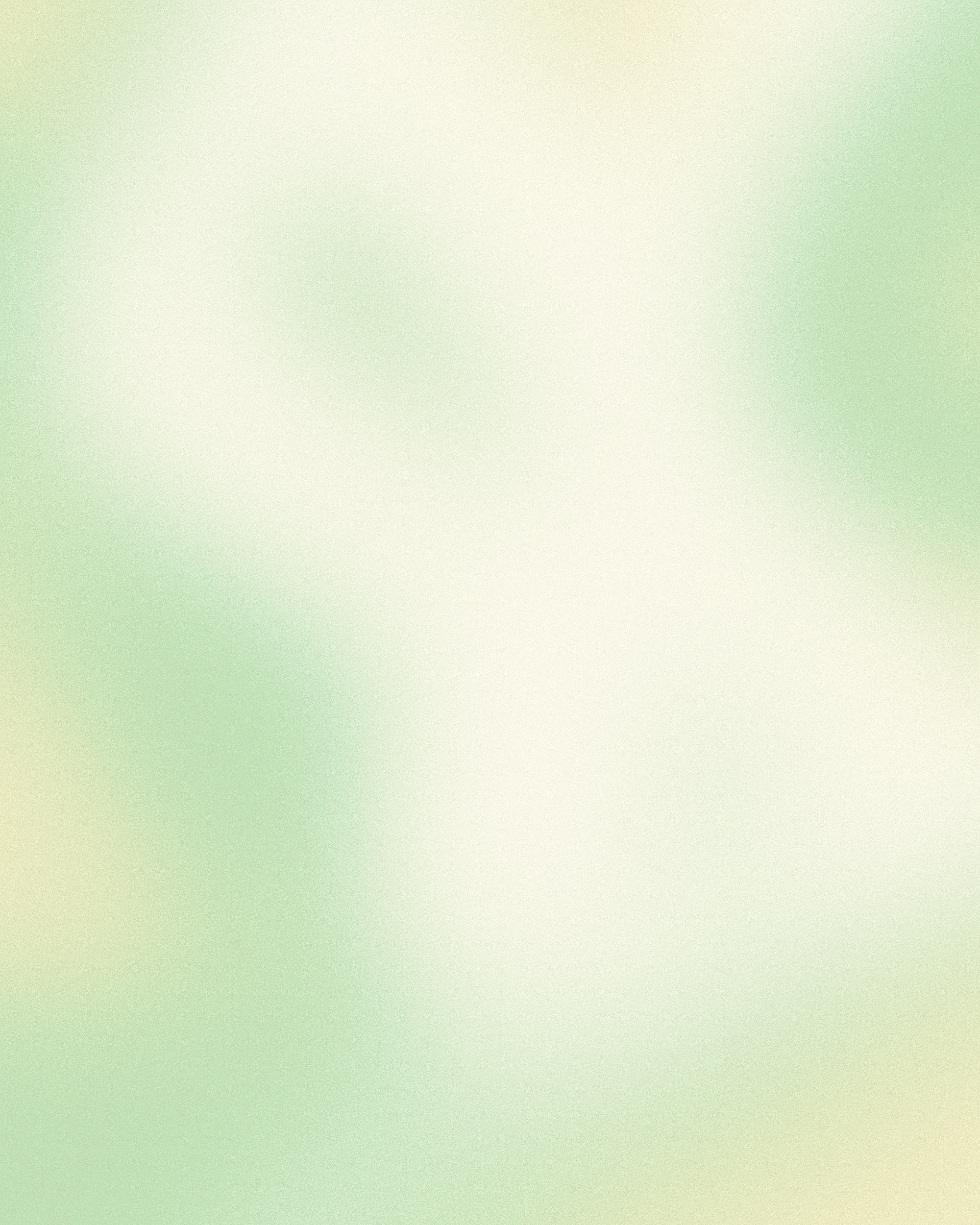 Thank you for your time!!
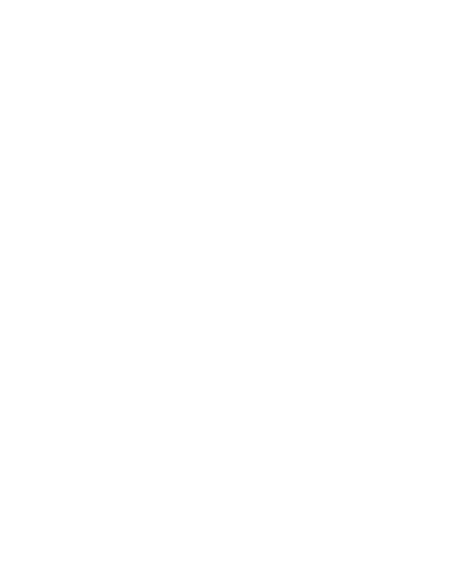 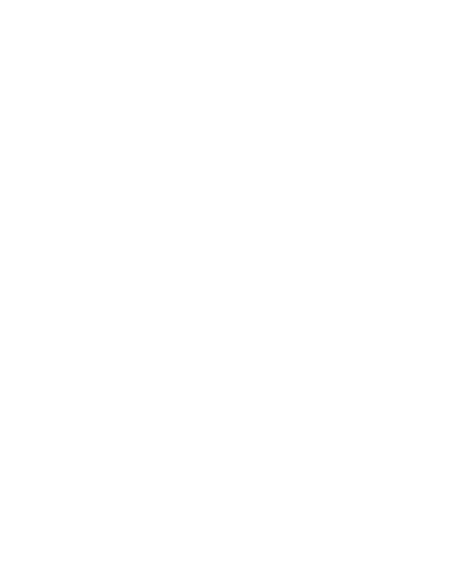 Any questions?
What are YOUR thoughts?